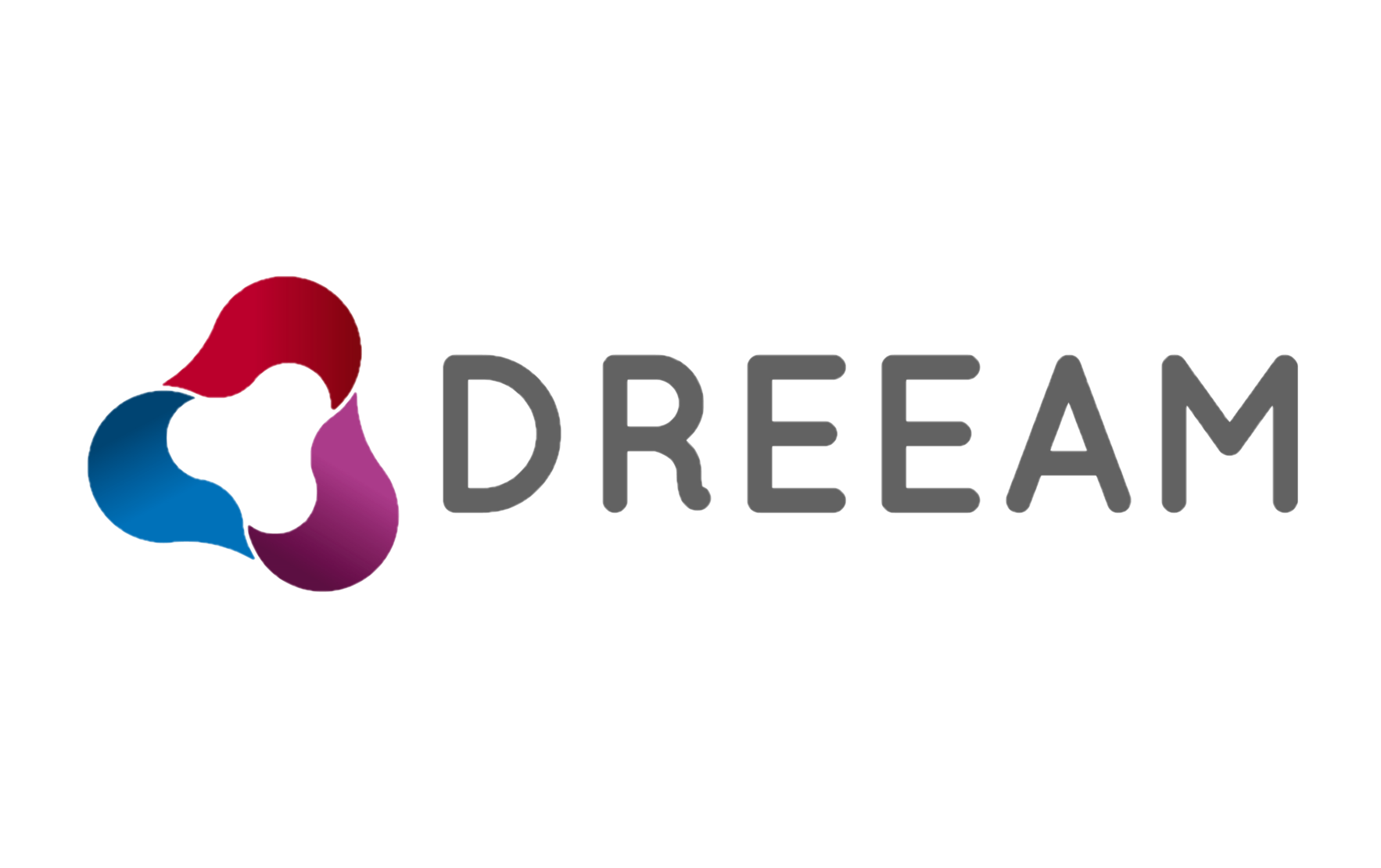 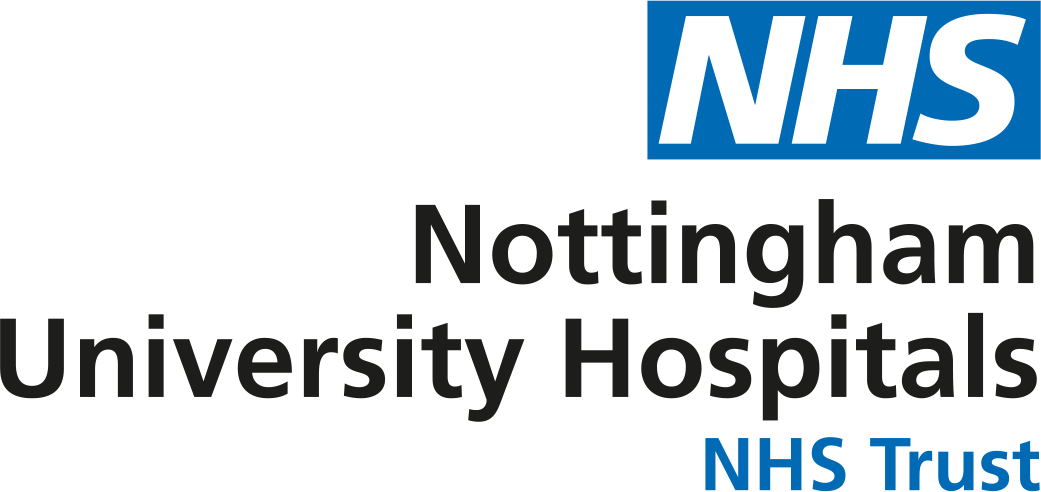 Title goes in here like this
Subtitle goes in here like this
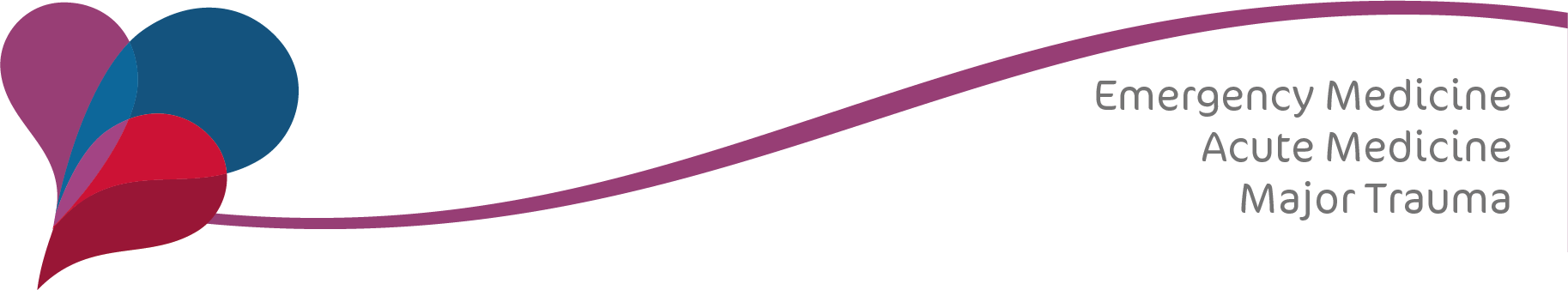